Suomi 1 klo 14.15
26.1.22
Perhe

Kerro omasta perheestä.
Onko sinulla perhe?
Missä sinun perhe asuu? / Asuuko sinun perhe Suomessa?
Onko sinulla sisko/veli?
Kuinka vanha sinun veli/sisko on?
Oletko naimisissa?
Onko sinulla lapsia?
Paritehtävät 1 ja 2MyCourses
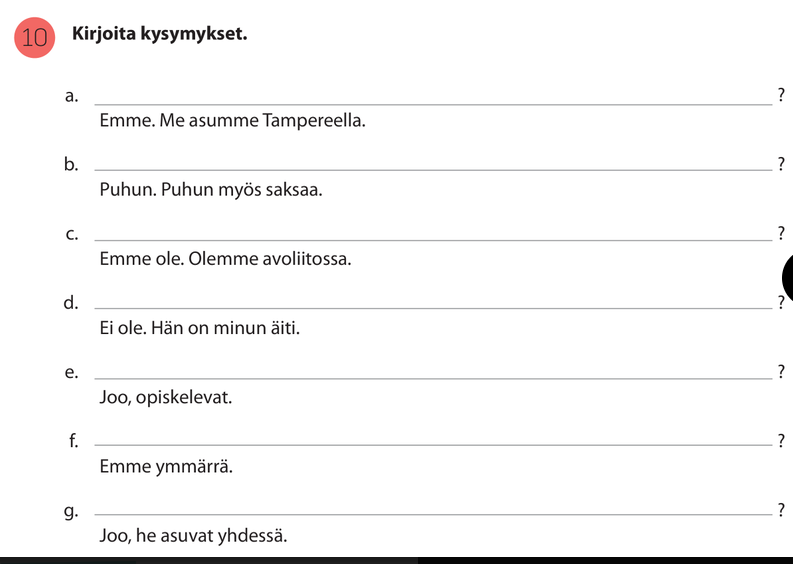 Sivu 28
Vastaukset:
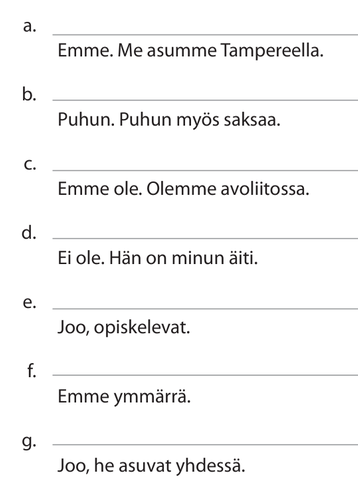 Asutteko Helsingissä?
Puhutko englantia?
Oletteko naimisissa?
Onko hän sinun sisko?
Opiskelevatko he suomea?
Ymmärrättekö minua?
Asuvatko he yhdessä?
MyCourses
Extra kysymykset
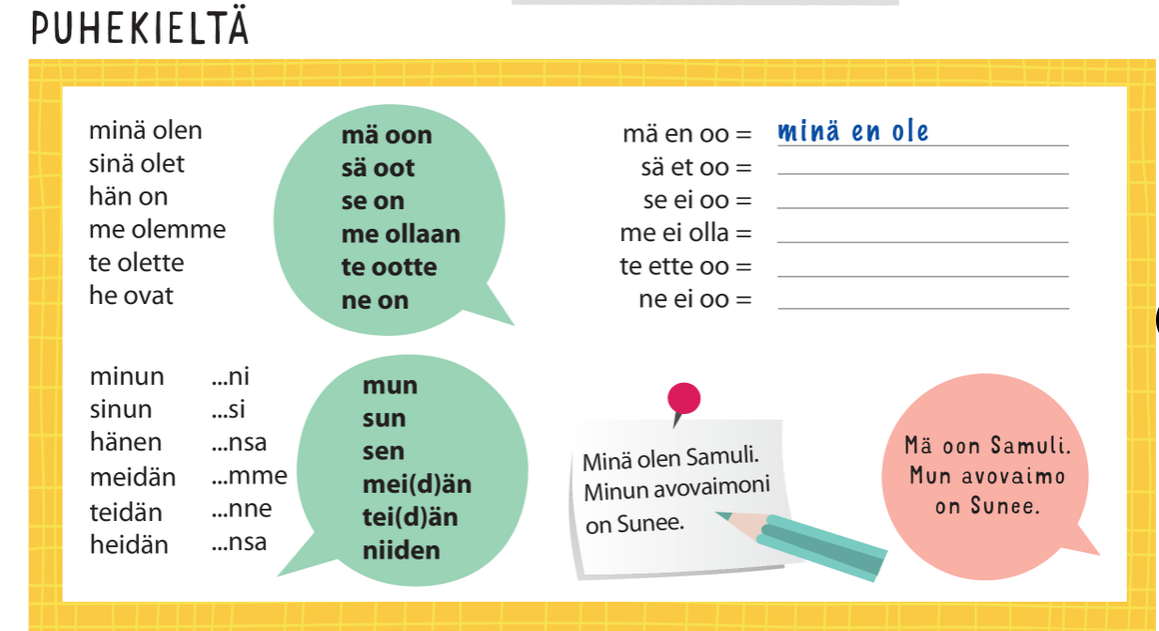 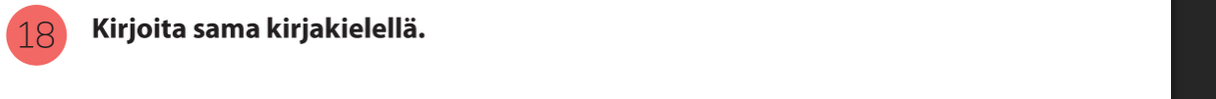 Oppikirja
Sivu 32
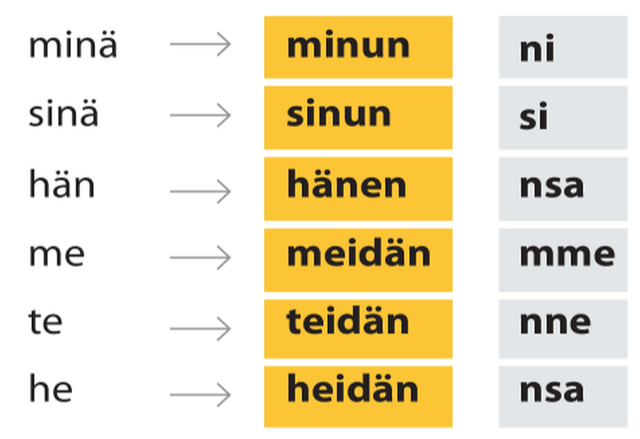 Sivu 29
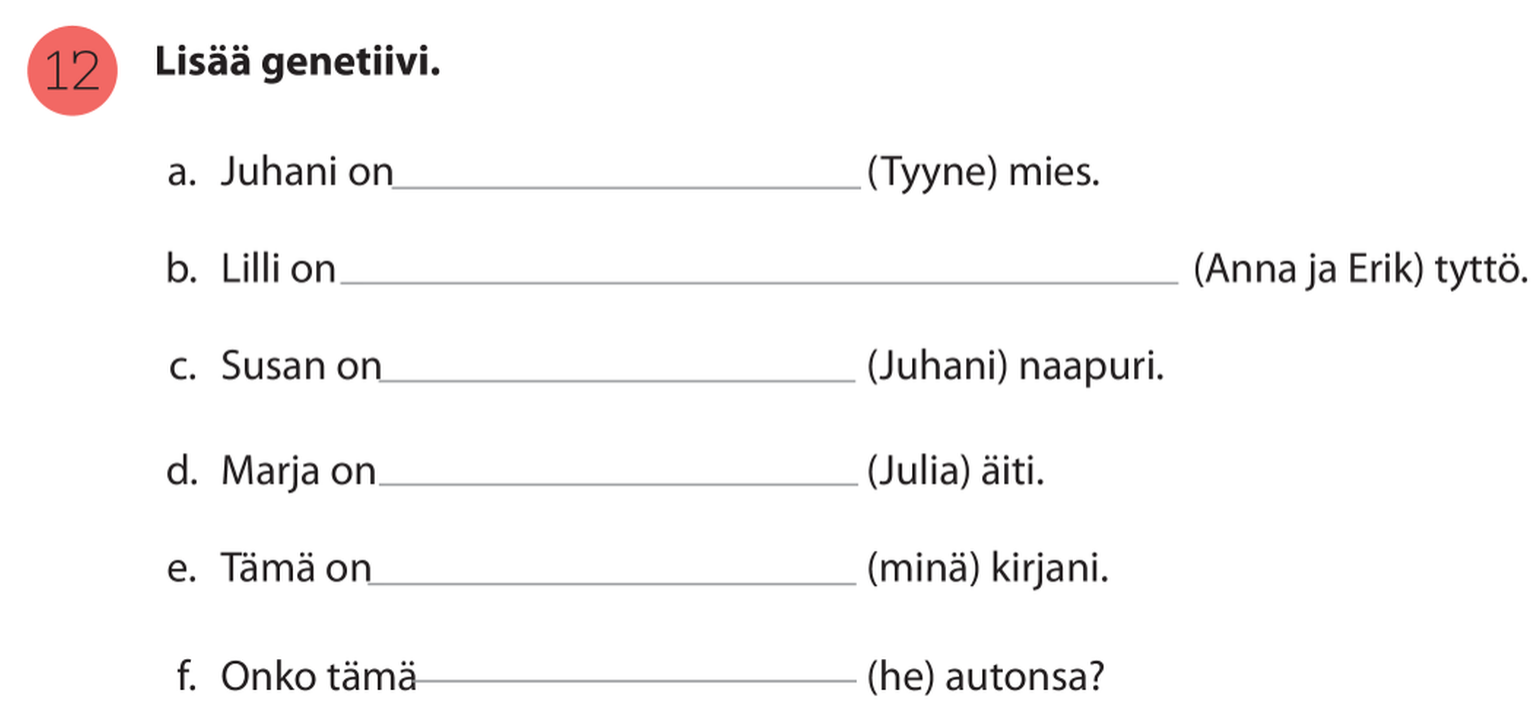 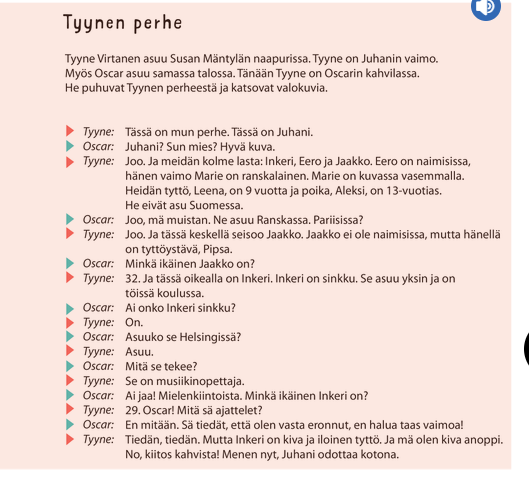 Kuka on Juhanin vaimo?
Kuka kertoo perheestä?
Montako lasta Tyynellä on?
Onko Eero naimisissa?
Missä Eeron perhe asuu?
Montako lasta Eerolla on?
Onko Inkeri naimisissa?
Minkä ikäinen Inkeri on?
Sivu 23